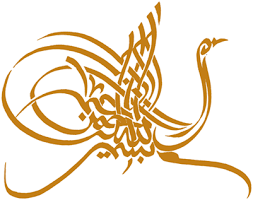 Teach98.ir
موضوع:
دانشجو:
راهنما:
مقدمه
مروری بر منابع
مواد و روش ها
نتایج و بحث
نتیجه گیری کلی
پیشنهادات
1
مقدمه
مروری بر منابع
مواد و روش ها
نتایج و بحث
نتیجه گیری کلی
پیشنهادات
2
مقدمه
مروری بر منابع
مواد و روش ها
نتایج و بحث
نتیجه گیری کلی
پیشنهادات
3
مقدمه
مروری بر منابع
مواد و روش ها
نتایج و بحث
نتیجه گیری کلی
پیشنهادات
4
مقدمه
مروری بر منابع
مواد و روش ها
نتایج و بحث
نتیجه گیری کلی
پیشنهادات
5
مقدمه
مروری بر منابع
مواد و روش ها
نتایج و بحث
نتیجه گیری کلی
پیشنهادات
6
مقدمه
مروری بر منابع
مواد و روش ها
با تشکر از توجه شما
نتایج و بحث
Teach98.ir
نتیجه گیری کلی
پیشنهادات
7